Vertering
www.diagnostischevragen.nl
[Speaker Notes: Dit is een PowerPoint met diagnostische vragen bij het thema ademhaling.]
Wat draagt niet bij aan het verteren van voedsel?
Speeksel maken
A
B
Kauwen
Darmperistaltiek
D
C
Poepen
www.diagnostischevragen.nl
[Speaker Notes: Misvatting: Leerlingen denken dat poepen bijdraagt aan het verteringsproces.

A Leerlingen denken dat het speeksel alleen helpt om het voedsel de slokdarm in te krijgen
B Leerlingen denken dat kauwen alleen helpt om het voedsel de slokdarm in te krijgen
C Leerlingen denken dat dit alleen helpt om het voedsel vooruit te duwen
D GOED]
In de maag wordt maagzuur toegevoegd aan de voedselbrij. De voedselbrij krijgt een …
hogere pH-waarde
A
B
lagere pH-waarde
www.diagnostischevragen.nl
[Speaker Notes: Misvatting: Leerlingen denken dat zuurder overeenkomt met een hogere pH waarde

A Leerlingen denken dat zuurder overeenkomt met een hogere pH waarde
B GOED]
Wat is de eerste plaats in het verteringskanaal waar opname van voedingsstoffen plaatsvindt?
Mondholte
A
B
Maag
Dunne darm
D
C
Dikke darm
www.diagnostischevragen.nl
[Speaker Notes: Misvatting: Leerlingen denken dat de opname van stoffen alleen plaatsvindt in de dunne darm.

A GOED
B Leerling denkt dat stoffen eerst in elk geval deels afgebroken moeten zijn voor opname kan plaatsvinden.
C Leerling denkt dat de darmen de enige plek zijn waar voedingsstoffen worden opgenomen.
D Leerling heeft de dunne darm en dikke darm door elkaar gehaald.]
Waar kan opname van voedingsstoffen plaatsvinden?
Dunne darm
A
B
Dunne darm en dikke darm
Overal in het spijsverteringskanaal
C
www.diagnostischevragen.nl
[Speaker Notes: Misvatting: Leerlingen denken dat de opname van voedingsstoffen alleen plaatsvindt in de dunne darm

A De meest gemaakte fout. Leerlingen denken dat alleen de opname van voedingsstoffen hierin gebeurt
B Sommige beseffen dat water ook een voedingsstof is en dat de dikke darm dit vooral opneemt
C GOED Sommige stoffen zoals de glucose en water worden ook al in de mond en maag opgenomen]
Fruit is altijd gezond.
Juist
A
B
Onjuist
www.diagnostischevragen.nl
[Speaker Notes: Misvatting: Leerlingen beseffen niet dat gezonde voeding niet gaat over individuele voedingsmiddelen. Een voedingsmiddel kan gezond of ongezond voor je zijn, afhankelijk van de hoeveelheid en de samenstelling van de rest van je dieet en leefstijl. 

A Leerling denkt dat een voedingsmiddel altijd gezond of ongezond is
B GOED]
Water wordt deels al in de mond opgenomen.
Juist
A
B
Onjuist
www.diagnostischevragen.nl
[Speaker Notes: Misvatting: Leerlingen denken dat de opname van voedingsstoffen alleen plaatsvindt in de dunne darm

A GOED
B Leerling denkt dat er in de mond niks opgenomen wordt]
Een aardappel is een voedingsstof.
Juist
A
B
Onjuist
www.diagnostischevragen.nl
[Speaker Notes: Misvatting: Leerlingen verwarren voedingsmiddel en voedingsstof.

A Leerlingen verwarren voedingsstof met voedingsmiddel
B GOED

Tip: varieer met deze vraag door voedingsstof/voedingsmiddel te wisselen en verschillende voedingsmiddelen en voedingsstoffen te gebruiken.]
Wat kan er in je mondholte in het bloed worden opgenomen?
Glucose
A
B
Zetmeel
Beide
D
C
Niets
www.diagnostischevragen.nl
[Speaker Notes: Misvatting: Leerlingen denken dat voedingsstoffen alleen in de dunne darm opgenomen kunnen worden. Daar worden wel verreweg de meeste voedingsstoffen opgenomen maar ook in bijvoorbeeld de mondholte, maag en dikke darm worden voedingsstoffen opgenomen.

A GOED
B Leerlingen verwarren de vertering van zetmeel met opname van zetmeel. Zetmeel wordt (deels) verteert tot maltose maar dit is te groot om in de bloedbaan opgenomen te worden
C Zie B
D Leerlingen denken dat er in de mondholte geen opname van voedingsstoffen plaats kan vinden]
Welke voedingsstof kan onverteerd opgenomen worden in het bloed?
Zetmeel
A
B
Glucose
Maltose
D
C
Geen
www.diagnostischevragen.nl
[Speaker Notes: Misvatting: Leerlingen denken dat al het voedsel verteerd moet worden in het maagdarmkanaal voordat het opgenomen kan worden in het bloed.

A Zetmeel is een polysacharide en moet worden verteerd tot glucose (monosacharide)
B GOED
C Maltose is een disacharide en moet worden verteerd tot glucose (monosacharide)
D Mineralen, vitaminen en monosachariden zijn klein genoeg om te kunnen worden opgenomen in het bloed]
Welke voedingsstof kan onverteerd opgenomen worden in het bloed?
Vezels
A
B
Eiwitten
Vetten
D
C
Mineralen
www.diagnostischevragen.nl
[Speaker Notes: Misvatting: Leerlingen denken dat al het voedsel verteerd moet worden in het maagdarmkanaal voordat het opgenomen kan worden in het bloed.

A Leerlingen realiseren zich niet dat vezels grote moleculen zijn zoals bijvoorbeeld cellulose
B Leerlingen realiseren zich niet dat eiwitten egrote moleculen zijn, opgebouwd uit aminozuren
C Leerlingen realiseren zich niet dat vetten grote moleculen zijn, opgebouwd uit glycerol en vetzuren
D GOED]
Wat is het directe effect van een te hoge
bloedsuikerspiegel?
De alvleesklier geeft insuline af
A
B
De hypofyse stimuleert de alvleesklier tot de afgifte van insuline
De alvleesklier geeft glucagon af
D
C
De hypofyse stimuleert de alvleesklier tot de afgifte van glucagon
www.diagnostischevragen.nl
[Speaker Notes: Misvatting: Leerlingen denken dat alle hormoonklieren worden aangestuurd vanuit de hypofyse. Daarnaast verwarren de leerlingen de werking van insuline met glucagon.

A GOED
B Leerlingen denken dat alle hormoonklieren worden aangestuurd via de hersenen
C Leerlingen halen de functie van insuline en glucagon door elkaar
D Leerlingen denken dat alle hormoonklieren worden aangestuurd vanuit de hypofyse en leerlingen halen de functie van insuline en glucagon door elkaar]
Waar wordt gal gemaakt?
Twaalfvingerige darm
A
B
Alvleesklier
Lever
D
C
Galblaas
www.diagnostischevragen.nl
[Speaker Notes: Misvatting: Leerlingen denken dat gal in de galblaas wordt gevormd in plaats van opgeslagen.

A Leerlingen denk dat het op de plek gemaakt wordt waar het gebruikt wordt
B Leerlingen denken dat de alvleesklier naast alvleessap ook gal produceert 
C GOED
D Leerlingen denken dat in deze opslagplaats het gal ook geproduceerd wordt]
Welke aminozuren heeft je lichaam nodig om te kunnen werken?
Alleen essentiële aminozuren
A
B
Alleen niet essentiële aminozuren
Beide
C
www.diagnostischevragen.nl
[Speaker Notes: Misvatting: Leerlingen denken dat niet essentiële aminozuren niet nodig zijn voor je lichaam.

A Leerlingen denken dat niet essentiële aminozuren niet nuttig zijn voor je lichaam, omdat je ze niet per se in je voeding moet hebben
B Leerlingen weten het verschil niet tussen essentieel en niet-essentieel
C GOED]
Deze vragen met toelichting zijn ontwikkeld door de diagnostische vragen werkgroep van de NVON

Heb je feedback, wil je bijdragen, vragen testen of samenwerken? Laat het weten via:diagnostischevragen@nvon.nl
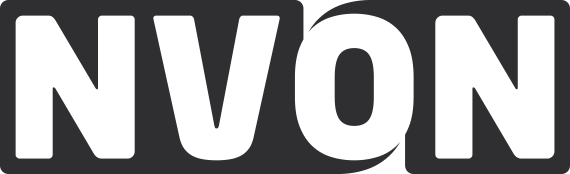 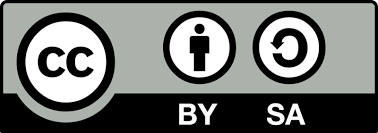 www.nvon.nl/diagnostischevragen        © 2022 NVON
www.diagnostischevragen.nl
[Speaker Notes: De vragen en toelichtingen vallen onder een CC BY-SA 4.0 licentie https://creativecommons.org/licenses/by-sa/4.0]